Florida Industrial Security Working Group 
Summer Conference
July 9-10 2014
Accomplishments
Sponsored 17 events since 2008
18,290 + hours of training
THANK YOU
ARMA Global 
Convergint Nation
Draper Labs
Lockheed Martin
NCMS 
Quantum Technology Services, Inc
Training and Simulations Saab Defense and Security USA LLC
Riptide Software, Inc
Symtech
Tesseract Sensors
University of Central Florida
Next Meeting
September 25, 2014
Administrative
NCMS Chapter Chair Dela Williams
Reminders
Request CEU Credits
Stephen.abounader@lmco.com
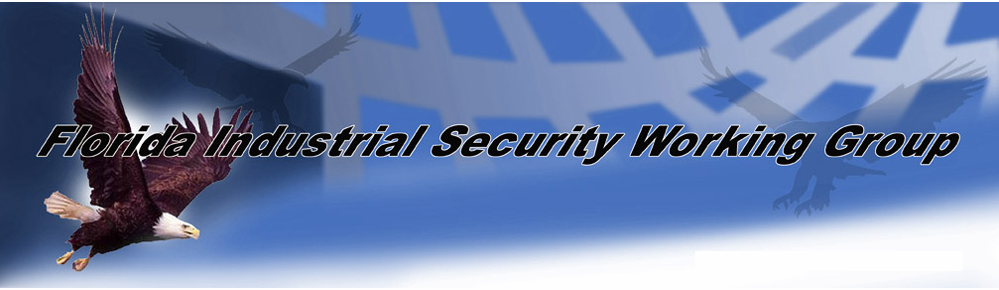 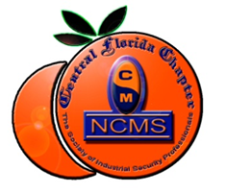 FISWG/NCMS Summer 2014 Event Agenda
Day 1
July 9, 2014
1 Many cleared small companies face logistical challenges maintaining NISP compliance in the areas of personnel clearance, Facility Clearance processing, education materials, CI, and records maintenance. Dr. Ross will explain how he balances the roles of president of the company and being the FSO of a growing company in the NISP.
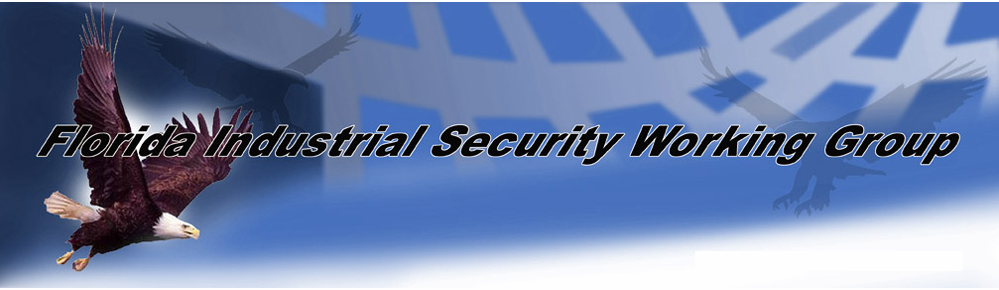 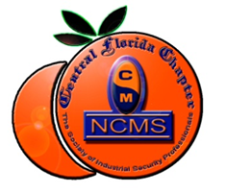 FISWG/NCMS Summer 2014 Event Agenda
Day 2
July 10, 2014
(Total CEUs 10 as approved by jim m including both days)
(5 CEUs this first day and 5 CEUs the entire second day)
(5 CEUs this second day including the ODAA workshop as approved by jim m)
(3 CEUs without the ODAA workshop)
US Attorney of Justice Overview will provide an overview of the U.S. Attorney of Justice and provide explains of the service their office provides to industry partners. 
Investigate Suspicious Contact Reports from Industry and explains the importance of providing reports. 
Case Studies of investigations and prosecutions of intellectual property offenses including trade secret theft, economic espionage, and copyright infringement.
Complex technical, legal, and jurisdictional challenges that cyber threat cases present.
Joint ventures with the FBI
2